ВЛИЯНИЕ  ДИДАКТИЧЕСКИХ  ИГР НА УЧЕБНО-ТРУДОВУЮ МОТИВАЦИЮ  ШКОЛЬНИКОВ  НА УРОКАХ  ТЕХНОЛОГИИ
Мотивация в учебной деятельности - направленность школьника на отдельные стороны учебной работы, связанная с внутренним отношением ученика к ней. (Маркова А.К. автор психологической концепции профессионализма)
Мо­тивация помогает школьникам достигать необходимых результатов в своей образовательной деятельности.

Выделяют три основных фактора, 
влияющих на формирование положительной мотивации:
содер­жание учебного материала, 
стиль общения учителя и учащегося, 
ха­рактер и уровень учебно-познавательной деятельности.
Дидактическая игра  - один из наиболее эффективных способов формирования моти­вации к обучению. 

По образовательным задачам дидактические игры делятся:
1. Изучающие новый материал.
2. Формирующие умения и навыки.
3. Игры для обобщающего повторения и контроля знаний.
Формы дидактических игр  на уроках технологии:
игра-состязание, 
игра-аукцион, 
 викторина, 
КВН,
брейн-ринг,
поле чудес, 
игра-путешествие,
 «Что? Где? Когда?» 
кроссворды
ребусы
игра-тренинг
игра-упражнение
Игра "Оратор"
Тип игры: мотивационный тренинг

Ход игры: учитель сообщает тему и цель занятия. Один учащийся (по желанию) должен выйти к доске и выступить перед своими товарищами в роли "оратора", т. е. за 1 минуту убедить их в необходимости изучения данной темы. Можно устроить конкурс на лучшего Оратора среди 2-3 учащихся.
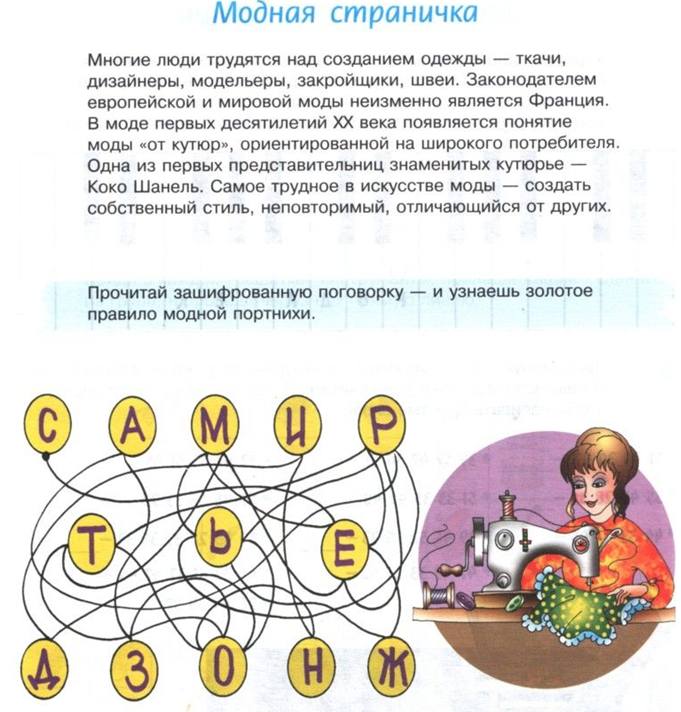 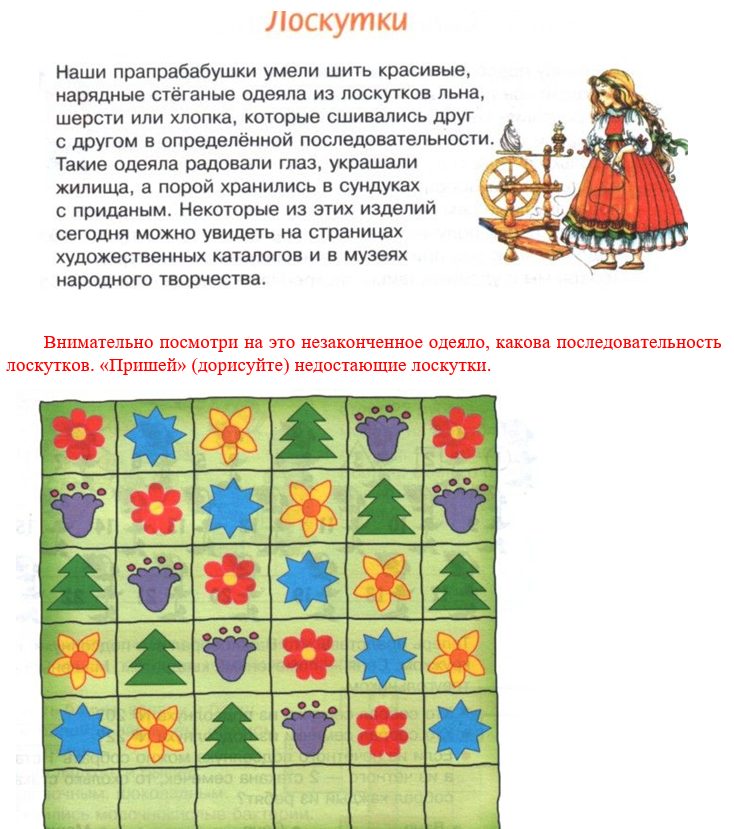 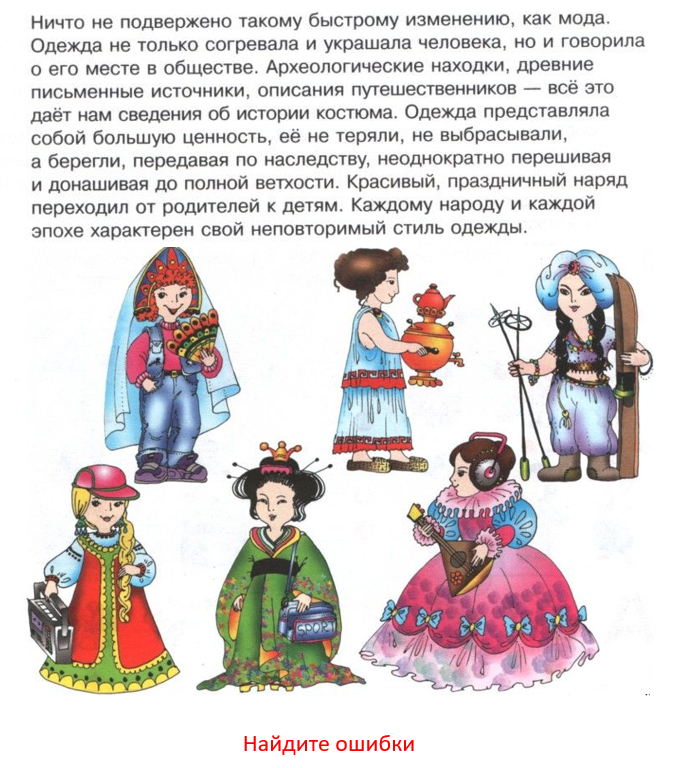 Игра «Найди ошибку в стилях одежды»
Игра:
∟+  ◊  Δ‌‌‌
Чтобы это значило: П  Х  Г  И  N  Z  ‌‌‌
Варианты пришивания пуговиц с четырьмя дырочками.
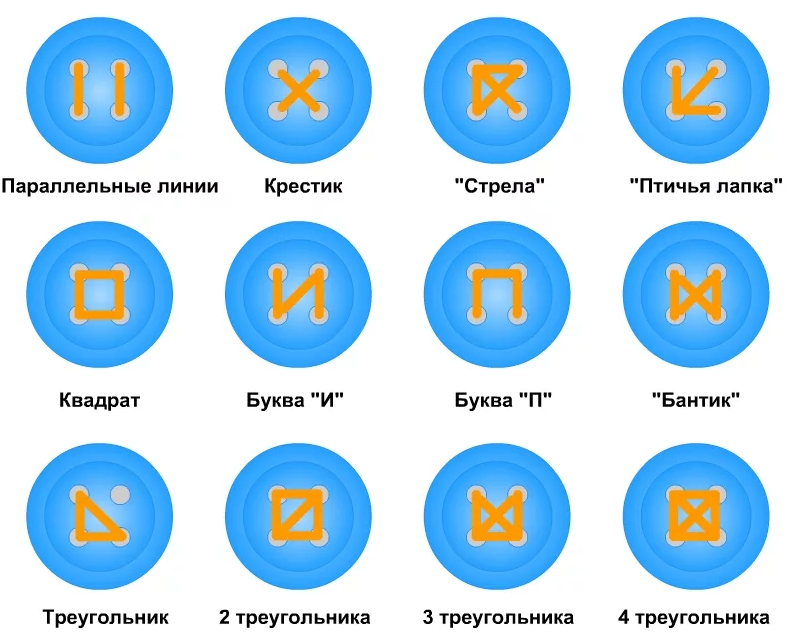 Игра «Пазлы»
Собрать из разрезанных элементов чертеж или рисунок швейного изделия.
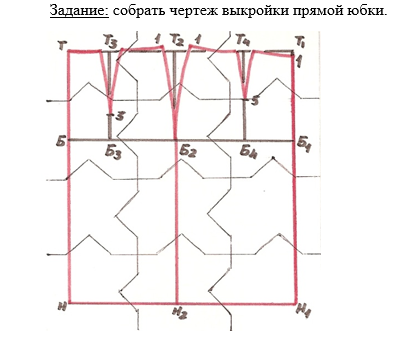 Цель : развитие умения восстановления целого из частей, развитие целенаправленности в работе, развитие зрительной пространственной памяти и ориентации, развитие внимания, усидчивости.
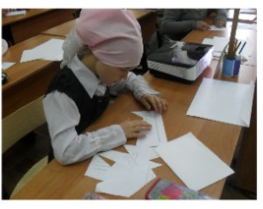 Раздел «Создание изделий из текстильных материалов
Игра: соотнесение терминов и определений
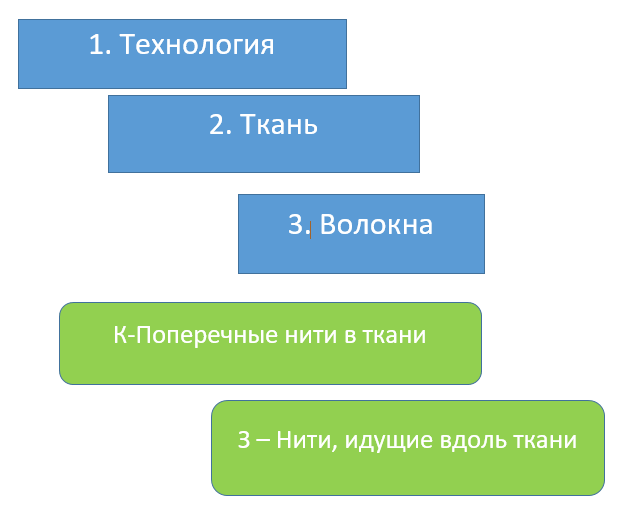 Игра «Разыскивается»

Цель : умение выделять из общего частное, развитие внимания, формулирование терминов.

Ход игры: ученицам предлагаются модели одного и того же изделия, имеющие небольшие отличия.  Учитель читает описание модели изделия, а ученики ищут соответствующее изделие, свой выбор обосновывают.
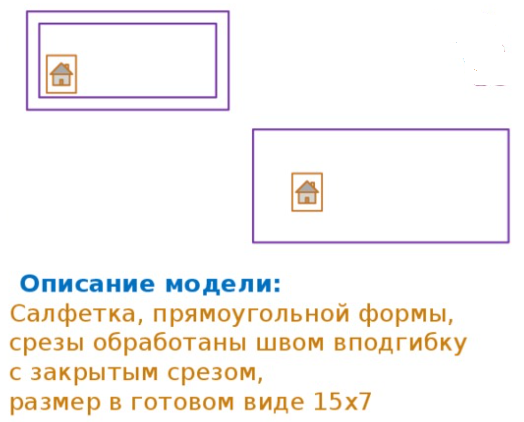 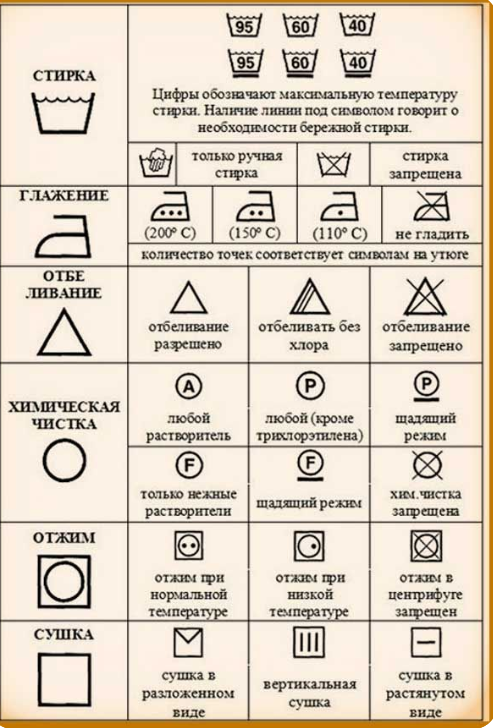 Игра «Что бы это значило?»

Группы получают карточки с изображениями символов, обозначающих способы ухода за текстильными изделиями (стирка, глажение, химическая чистка, отбеливание и сушка после стирки). Нужно объяснить значение этих символов.
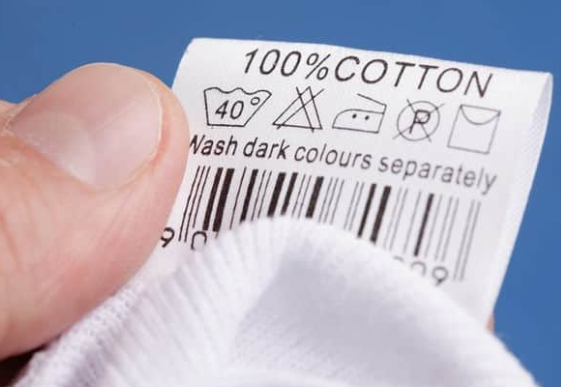 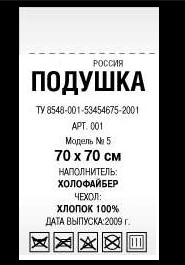 Кроссворд «Блюда из молока и кисломолочных продуктов»
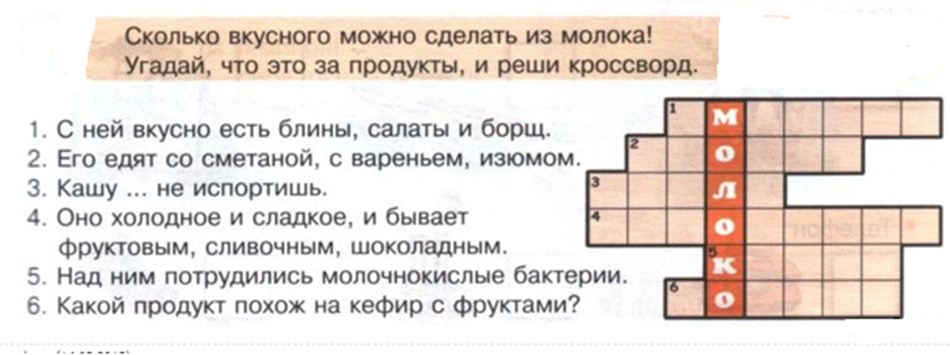 Раздел «Технология кулинарной обработки пищевых продуктов»
 Игра «ПРИГЛАШЕНИЕ В ПИЦЦЕРИЮ»
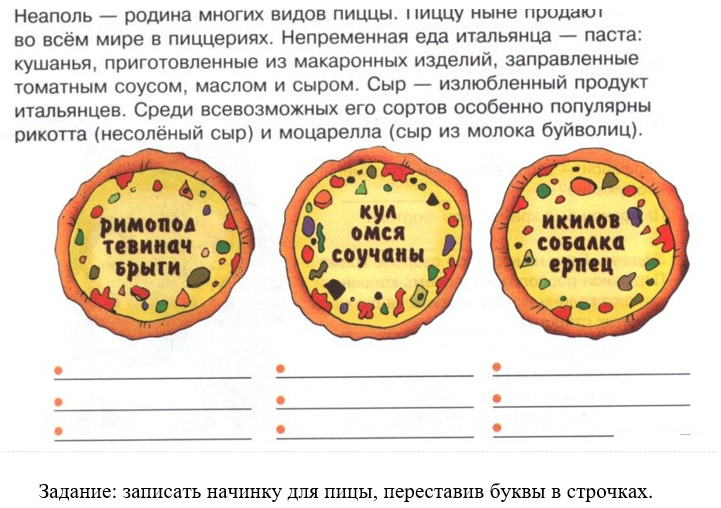 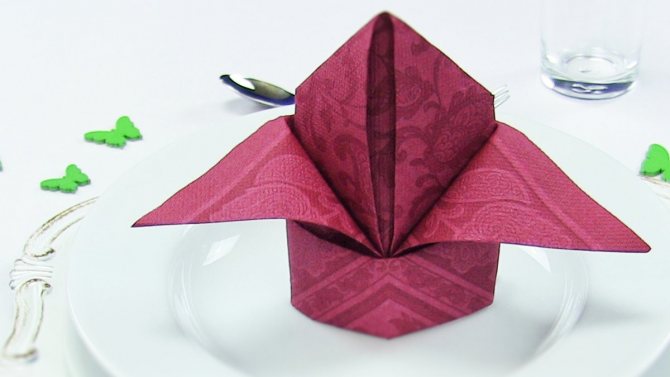 Тема  урока: «Сервировка стола. Праздничный этикет» 

 Игра «Мы ждем гостей»
       После того как учащиеся поделились на пары или группы, учитель дает задание:
1 задание «Сервировка стола»
     Каждой группе предлагается меню (завтрака, обеда, ужина), задача: Согласно этому меню сервировать стол.

2 задание  «Украшение стола» 
Задача: сложить салфетку.  Учащиеся складывают салфетки.

3 задание  «Помоги Незнайке»
На день рождения в гости при­шел Незнайка,  а он совсем не знает этикет.
Учащимся предстоит разыграть ситуацию, в которой будут продемонстрированы правила поведения за столом.
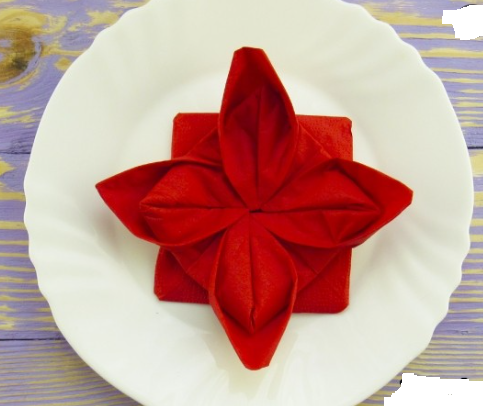 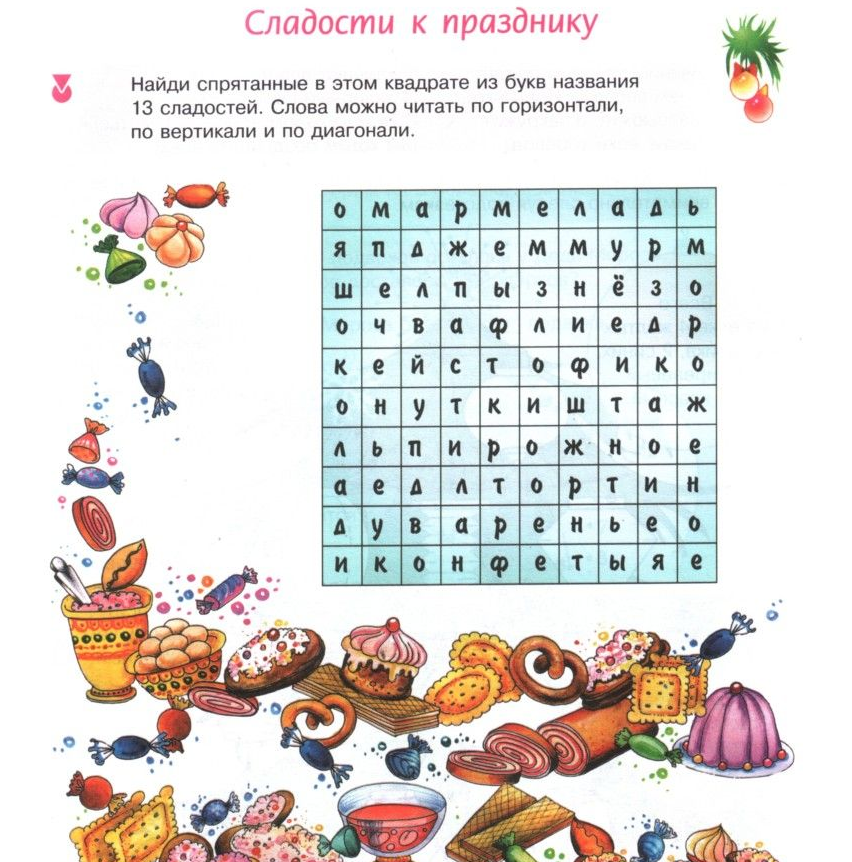 Тема  «Технология приготовления сладостей, десертов, напитков» (7 класс)

 Игра «Сладости к празднику»
Игра «Определяем профессию»
Ход игры: Два ученика выходят из класса и придумывают, какую профессию будут изображать. 
Возвращаются в класс и задают вопрос: «Вам работники нужны?».
   « А что вы умеете делать?» – спрашивают в классе.
В ответ ребята изображают то, что запланировали, имитируют действия. А класс отгадывает профессию.
Тема: Техника безопасности при ручной обработке древесины
Игра "Правильно расставь слова"
Тип игры: игра-упражнение.  
        Ход игры:
        На экране появляются  предложения с  переставленными словами из Инструкции по технике безопасности при ручной обработке древесины. Задача: правильно расставить слова и записать эти правила в тетрадь.

1. Правильно, фартук, следует, спецодежду, халат, надень, с нарукавниками, подобрать, убор, тщательно, волосы, при этом, головной.
2. Прочно, обрабатываемую, закрепи, в тисках, деталь
3. Проверь, в случае, учителю, инструментов, доложи, состояние, их, неисправности.
4. Щёточкой, специальной, не сдувай, опилки, а, их, сметай.
Раздел «Бюджет семьи» 8 класс 
Игра «Бюджет студента»
       Класс делится на команды,  учащимся предлагается игровая ситуация:
 Вы студенты уехали учится в другой город. 
Задача: Рассчитать расходы на месяц (или  каждой команде устанавливается определенная сумма денег, можно всем разное количество. Учащиеся распределяют их по категориям). 
 
	Тема «Технология ведения бизнеса»  8 класс

Игра-задача:  создать  рекламу своего предприятия 
      Учащиеся командой по 4 -5 человек придумывают рекламу и защищают в форме сценки. Команды задают друг другу вопросы и оценивают по баллам.
Организация игр – не всегда простое занятие и имеет свои минусы: 
1. сложность в организации и проблемы с дисциплиной;
2. подготовка требует больших затрат времени, нежели её проведение;
3. увлекаясь игрой можно потерять образовательное содержание;
4.  сложность в оценке учащихся.